Physics 3 – Aug 15, 2019
Objective:  
6.1 Circular motion
Agenda:
Centripetal acceleration
Centripetal force
P3 Challenge – A vintage 45 audio record makes 45 revolutions per minute. What are the period, frequency and angular frequency for the 45 record?
Describing circular motion
First, an assumption: For Ch 6, we will only look at circular motion at a constant speed. 
Cases were the speed along a circular path is increasing or decreasing will be considered next unit when we look at rotation in Option B.1.
This constant speed will be v = 2r / T  where r is the radius of the circle described by the motion and T is the time required for one revolution.
T is also known as the period of the motion.
Describing circular motion
For circular motion that is less than one cycle, it’s often useful to describe the relative amount of travel around the circle as a number of radians, . This is called the angular displacement.
 may be positive, negative, or 0. (+ x axis)
The angular speed, , is /t.
 Relationship between circular and linear quantities:        v = r 	 and   s = r
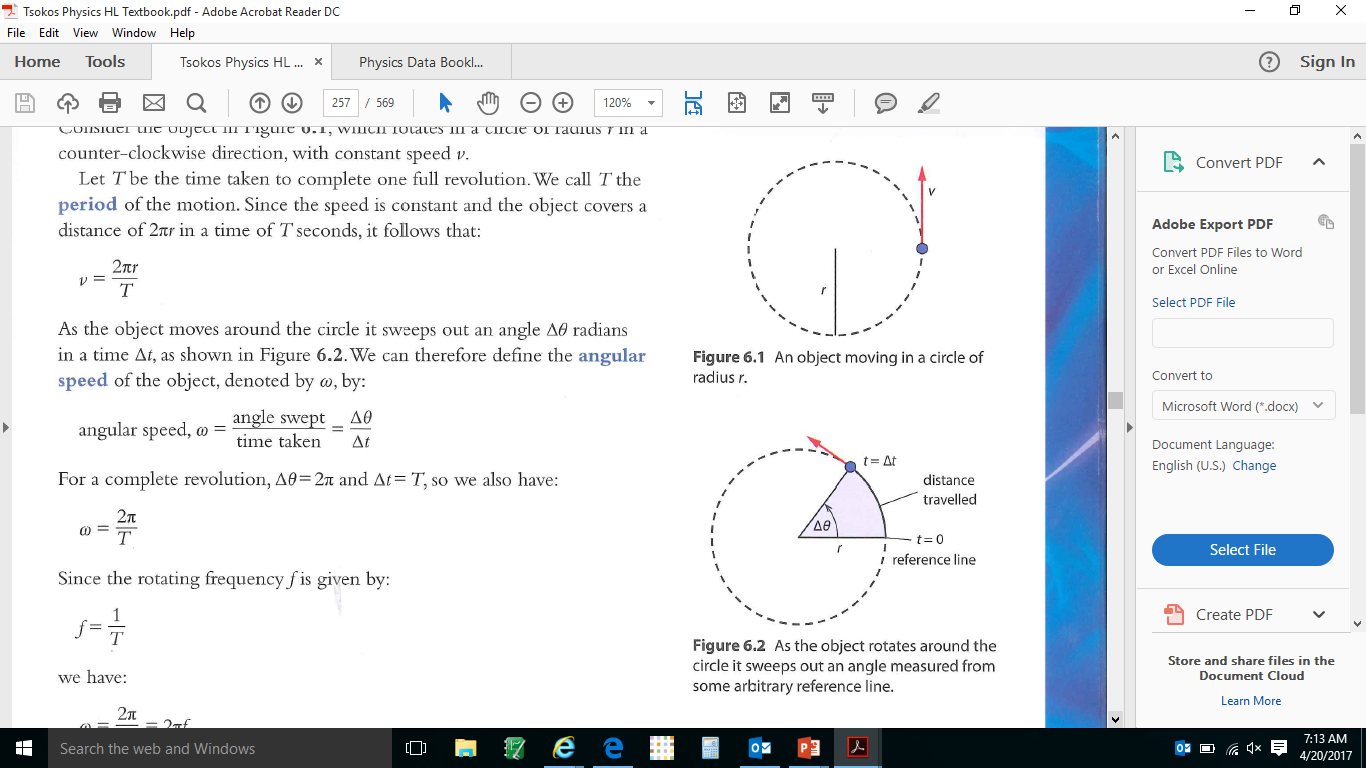 Describing circular motion
Three time-based measures of rate of circular motion:
Period, T  in seconds  = length required for one complete revolutions.
Frequency, f, in Hertz (Hz) = number of cycles per second.
Angular frequency, ,  in rad/s 
f = 1/T   		  = 2f		  = 2/T 		If you know one, you know all three.
Sample problem
A fly sitting on the edge of a 0.40 m diameter flywheel that is rotating with a period of 2.3 seconds. 
A) What is the frequency of the fly’s motion?
B) What is the angular frequency?
C) What is the fly’s velocity?
D) What angle (in radians) does the fly travel in 10 seconds?
E) How far does the fly travel in 10 seconds?
Centripetal acceleration
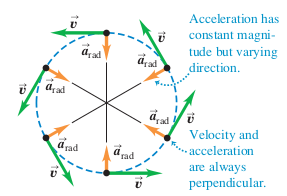 Even though the speed of circular motion is constant, the velocity is always changing because the direction of the motion is always changing. 
A changing velocity indicates an acceleration. The centripetal acceleration always points toward the center of curvature. It is “center seeking”.
Centrifugal acceleration does not exist
Centripetal acceleration
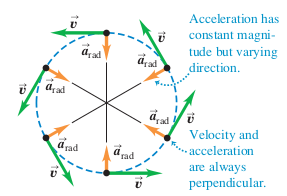 Centripetal acceleration is perpendicular to the velocity of the object moving in a circular path. 
The magnitude of the centripetal acceleration is ac=v2/r
Sample problems
Determine the centripetal acceleration for our fly from the previous problem.

A 0.50-kilogram object moves in a horizontal circular path with a radius of 0.25 meter at a constant speed of 4.0 meters per second. What is the magnitude of the object’s acceleration?
Centripetal force
Newton’s second law for circular motion. Fc = mac = mv2/r
Note that a centripetal force is always a net force. The net force is what causes the circular motion.
That net force may be a single force, or it may be a vector sum of several forces.
Sample problem
Horizontal circular path: 
A 1500 kg car travels around a 75 m radius curve in the road. If the coefficient of static friction between the tires and the road is 0.75, what is the maximum speed the driver can go around this curve without slipping?
Sample problem
Vertical circular path:
A 0.25 kg pebble is placed in a 0.30 m long sling and rotated in a vertical circle with a frequency of 1.5 Hz. 
What is the centripetal acceleration? 
What is the centripetal force?
What is the tension in the sling at the top of the circle?
What is the tension in the sling at the bottom of the circle?
Sample problem
Banked curve:
A 1500 kg car travels around a 75 m radius curve in the road. If the coefficient of static friction between the tires and the road is 0.75, what is the maximum speed the driver can go around this curve without slipping if the road bed is banked at 20?

If the road surface gets icy, and approximates a frictionless surface, how fast can the driver go around the banked curve?
Exit Slip - Assignment
Exit Slip- A 0.35 kg mass on a string rotates in a horizontal circle with a radius of 0.75 m on the top of a frictionless table with a hole in the middle. A 1.20 kg mass hangs stationary from the end of the string. A) What is the centripetal acceleration of the rotating mass? B) What is the velocity of the rotating mass?

What’s Due on April 5?  (Pending assignments to complete.)
Read 6.1 p257 # 1-14
What’s Next?  (How to prepare for the next day)
Scan 6.2 p259 - 263 about Gravity